Interviewing Members
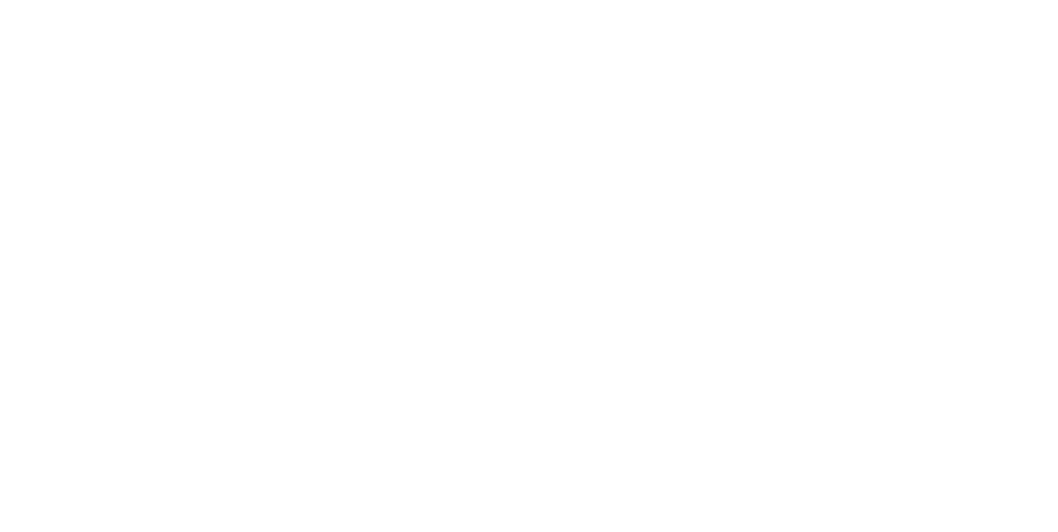 Preparing
Find the best time to suit the member.
Allow enough time for the interview 
Arrange a suitable venue.
Ensure privacy.
Take account of individual needs.
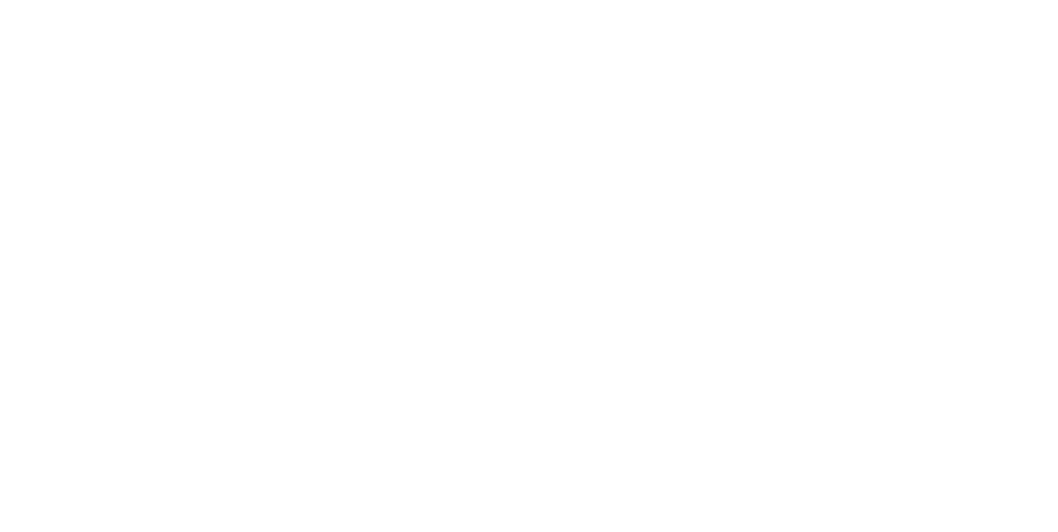 Prepare what to ask:
Decide what you want to know.
Make a list of questions.
Put them in logical order.
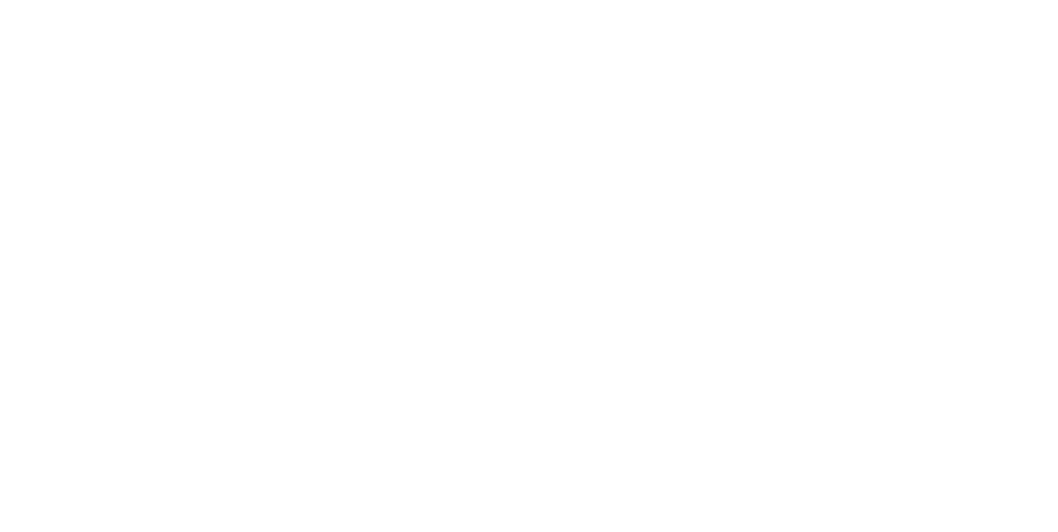 Before asking questions.
Introduce yourself.
Have all the paperwork to hand.
Put the person at ease.
Explain what you are doing.
Tell them what you will do with the information.
Assure them of confidentiality.
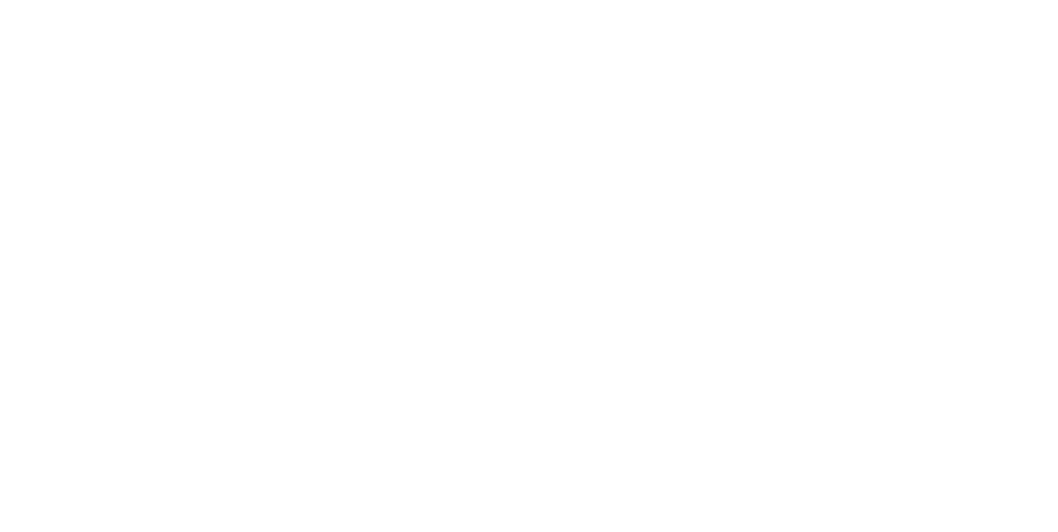 Setting boundaries.
Be clear about terms of reference. 
what you can and can’t help with
Keep to the issue.
Restate confidentiality
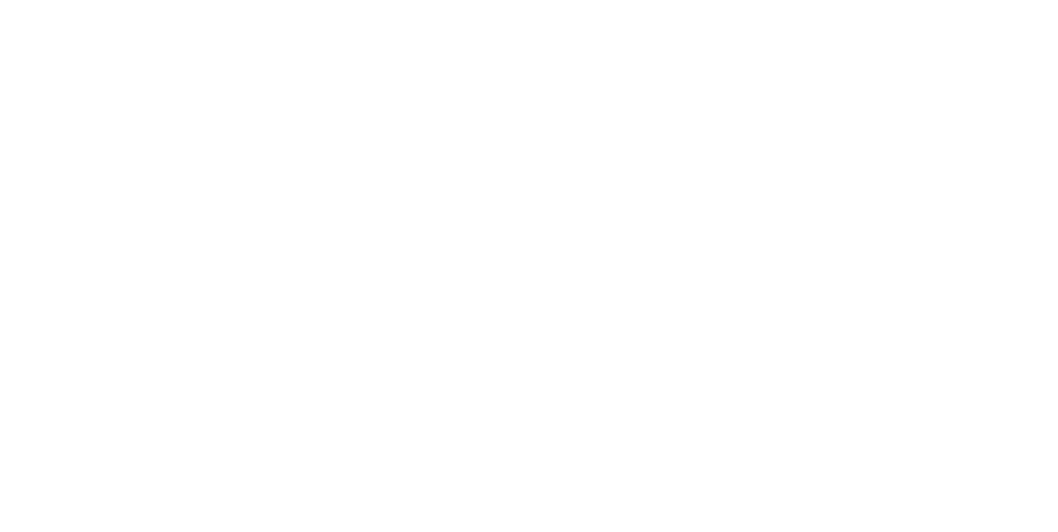 During the Interview
Be clear/use open questions
Use a language they understand.
Listen – actively listen.
Check understanding.
Show interest in what is said.
Concentrate on what is said.
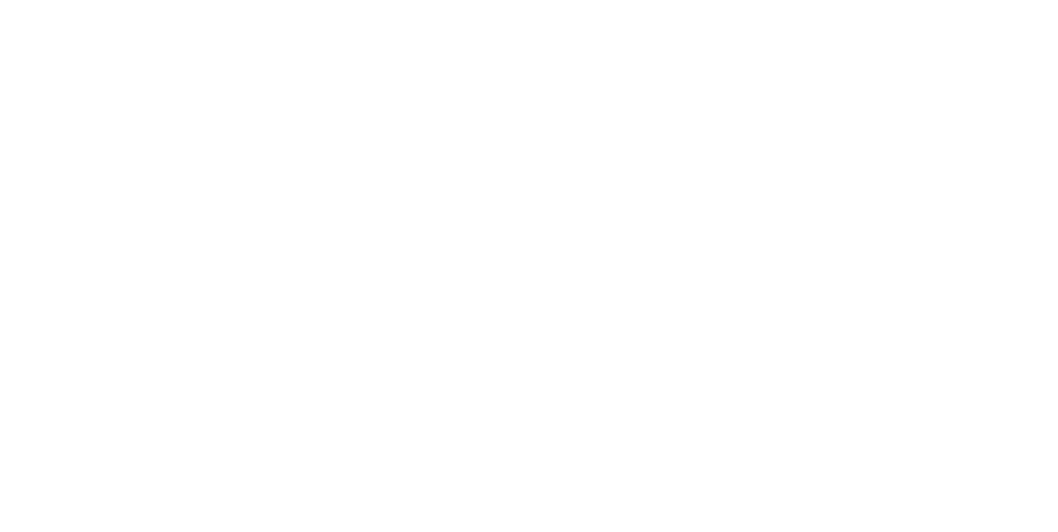 Attitude
Know when to be quiet
Put prejudices aside.
Don’t make any assumptions.
Don’t judge.
Be supportive.
Positive body language
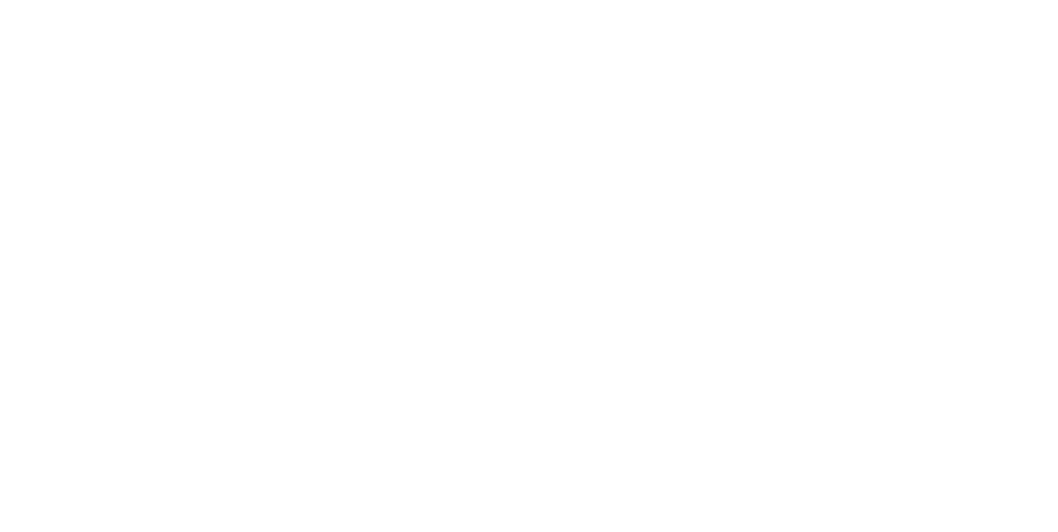 Closing the interview.
Check your understanding of what’s been said.
Summarise and recap.
Explain the next steps
Arrange to report back to member
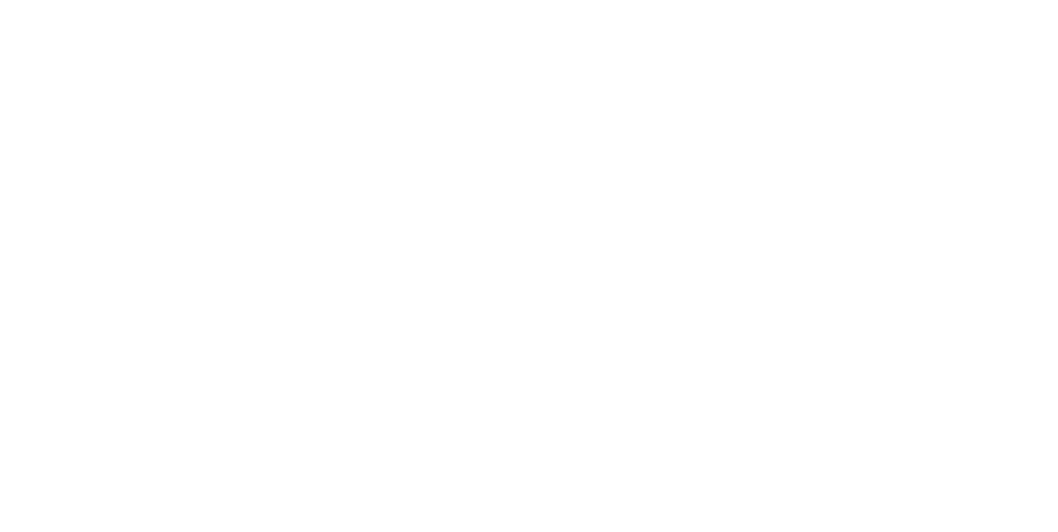